Фінансове управління Павлоградської міської ради
Про підсумки виконання 
міського бюджету за 2020 рік
Доповідач – начальник управління 
Раїса Василівна Роїк
1
Заходи щодо забезпечення виконання планових надходжень до бюджетів усіх рівнів за 2020 рік
Проведено 9 засідань міської комісії з питань забезпечення своєчасності і повноти сплати податків і зборів (обов'язкових платежів) до державного та місцевого бюджетів та погашення заборгованості із заробітної плати. За напрямком роботи, направленої на легалізацію трудових відносин з найманими працівниками, інспекторами праці виконавчого комітету Павлоградської міської ради  проведено 80 відвідувань суб'єктів господарювання, в результаті проведеної роботи додатково оформлено 86 найманих працівників, додаткові надходження до бюджету склали 54,5 тис.грн.

 Згідно рішення Павлоградської міської ради від 20.03.2018 року № 1107-35/VII «Про затвердження Порядку розміщення пересувних тимчасових споруд для провадження підприємницької діяльності в місті Павлоград під час проведення ярмарок, державних та місцевих святкових, урочистих масових заходів» та рішення виконавчого комітету Павлоградської міської ради від 11.12.2019 року № 1112 «Про визначення обсягів пайової участі власників тимчасових споруд торговельного, побутового, соціально - культурного чи іншого призначення в утриманні обєктів благоустрою" надходження пайової участі в утриманні об’єктів благоустрою за 2020 рік склали 1577,7 тис.грн.

 За рахунок виділення з міського бюджету фінансової підтримки комунальним підприємствам міста зменшився податковий борг по податку на прибуток КП "Павлоградводоканал" в сумі 1197,4 тис.грн., та  екологічному податку КП «Затишне місто» - 169 тис.грн (в тому числі до міського бюджету - 42,3 тис.грн).

 Протягом 2020 року мобілізовано коштів в рахунок погашення податкового боргу в сумі 12244,4 тис. грн., в тому числі за рахунок позасудового стягнення - 11964,7 тис. грн., сплати рострочених за судовими рішеннями сум податкового боргу - 188,1 тис. грн, надходжень від підприємств, що перебувають у процедурах банкрутства  - 8,3 тис. грн., надходжень від відділу ДВС за виконавчими листами щодо стягнення податкового боргу - 38,7 тис. грн. та стягнень коштів з рахунків інкасовими дорученнями - 44,6 тис. грн.
2
Виконання дохідної частини міського бюджету за 2019 - 2020 роки
3
Структура доходів загального фонду міського бюджету за 2020 рік
4
Виконання планових показників власних доходів загального фонду міського бюджету за 2020 рік
тис.грн
5
Структура власних доходів загального фонду міського бюджету за 2020 рік
2019 рік - 526,4 млн. грн
2020 рік - 511,4 млн.грн
 - 15 млн. грн або 2,8%
Підприємства, які збільшили (зменшили) надходження податку на доходи фізичних осіб в міський бюджет за 2020 рік в порівнянні з 2019 роком
6
млн.грн
7
Структура місцевих податків загального фонду міського бюджету за 2020 рік
Структура доходів спеціального фонду  міського бюджету за 2020 рік
8
9
Аналіз податкової  заборгованості в бюджети всіх рівнів станом на 01.01.2021 року ( без урахування підприємств – банкротів )
Підприємства, які мають заборгованість по платежам в міський бюджет
10
тис. грн.
11
Виконання видаткової частини міського бюджету за 2019-2020 роки
12
Структура видатків загального фонду міського бюджету за 2020 рік ( у розрізі галузей)
13
13
Структура видатків загального фонду міського бюджету за 2020 рік (за економічною структурою)
14
15
16
17
17
18
19
Видатки загального фонду бюджету на житлово-комунальне господарство за  2020  рік
Видатки бюджету розвитку за 2020 рік
20
- Фінансова підтримка комунальних підприємств м.Павлоград на поповнення статутних фондів - 31 млн.грн. (КП «Павлоградтеплоенерго» - 14,1 млн.грн., КП «Павлоградводоканал» - 13,1 млн.грн., КП «Павлограджитлосервіс» - 1,9 млн.грн., КП «Стадіон Прометей» - 0,1 млн.грн., КП «Затишне місто» - 0,2 млн.грн., КП «Павлоградська телерадіокомпанія» - 0,6 млн.грн., КП "Павлоградтрансенерго"- 1млн.грн., КП "Павлоград Світло"- 0,1 млн.грн.);

-  Утримання та розвиток автомобільних доріг – 7,7 млн.грн  (капремонт доріг 4,5 млн.грн., реконструкція  доріг: пров. Голубицького – 0,5 млн.грн,  між вул. Західнодонбаська, 24 та вул. Комарова, 15 - 0,8 млн. грн, реконструкція світлофорних об'єктів на перехресті вул.Шевченка -Центральна - Горького, Полтавська - Дніпровська – 1,9 млн.грн.);

-Житлово-комунальне господарство - 4,7 млн.грн. ( капремонт покрівель - 0,7 млн.грн., ліфтів - 0,1 млн.грн., кабельних ліній - 2,6 млн.грн., придбання дитячо- спортивних майданчиків -- 0,6 млн.грн., павільйонів на зупинки громадського транспорту – 0,3 млн. грн., обладнання для проведення робіт із благоустрою - 0,4 млн.грн.) ;

- Будівництво та реконструкція об'єктів житлово-комунального господарства - 9,8 млн.грн. (реконструкціія : системи теплопостачання мкр. «Північний», «Західний», «Новий» - 0,6  млн. грн.,  скверу ім.Т.Г.Шевченка - 2,6 млн.грн., частини стадіону «Прометей» - 3,9 млн.грн., фонтану на Соборній площі – 0,1 млн. грн., капремонт площі Соборна – 2,4 млн. грн, проєктні роботи будівництва колектору КНС-1 та зливної каналізації - 0,2 млн.грн.); 

 - Капітальні видатки установ соціально-культурної сфери - 42,9 млн.грн.
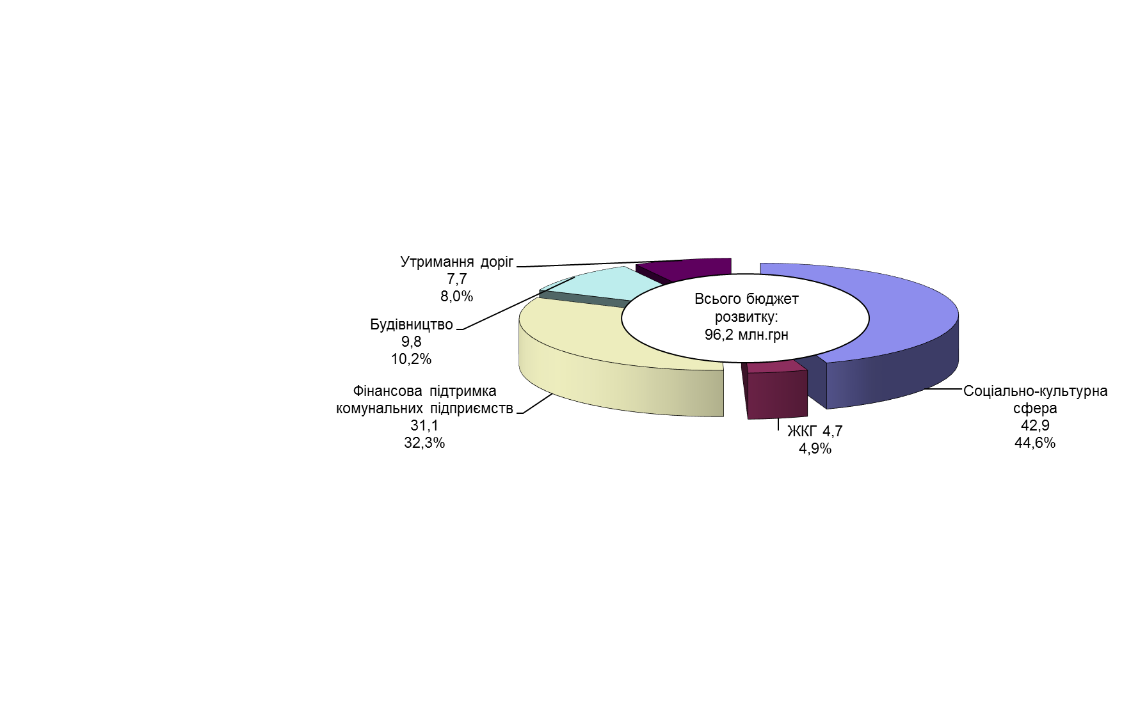 млн.грн.
21
Результати споживання енергоносіїв за 2020 рік в порівнянні з 2019 роком
Зменшено споживання енергоносіїв бюджетними установами за 2020 рік в порівнянні з 2019 роком на 7,4 млн.грн.